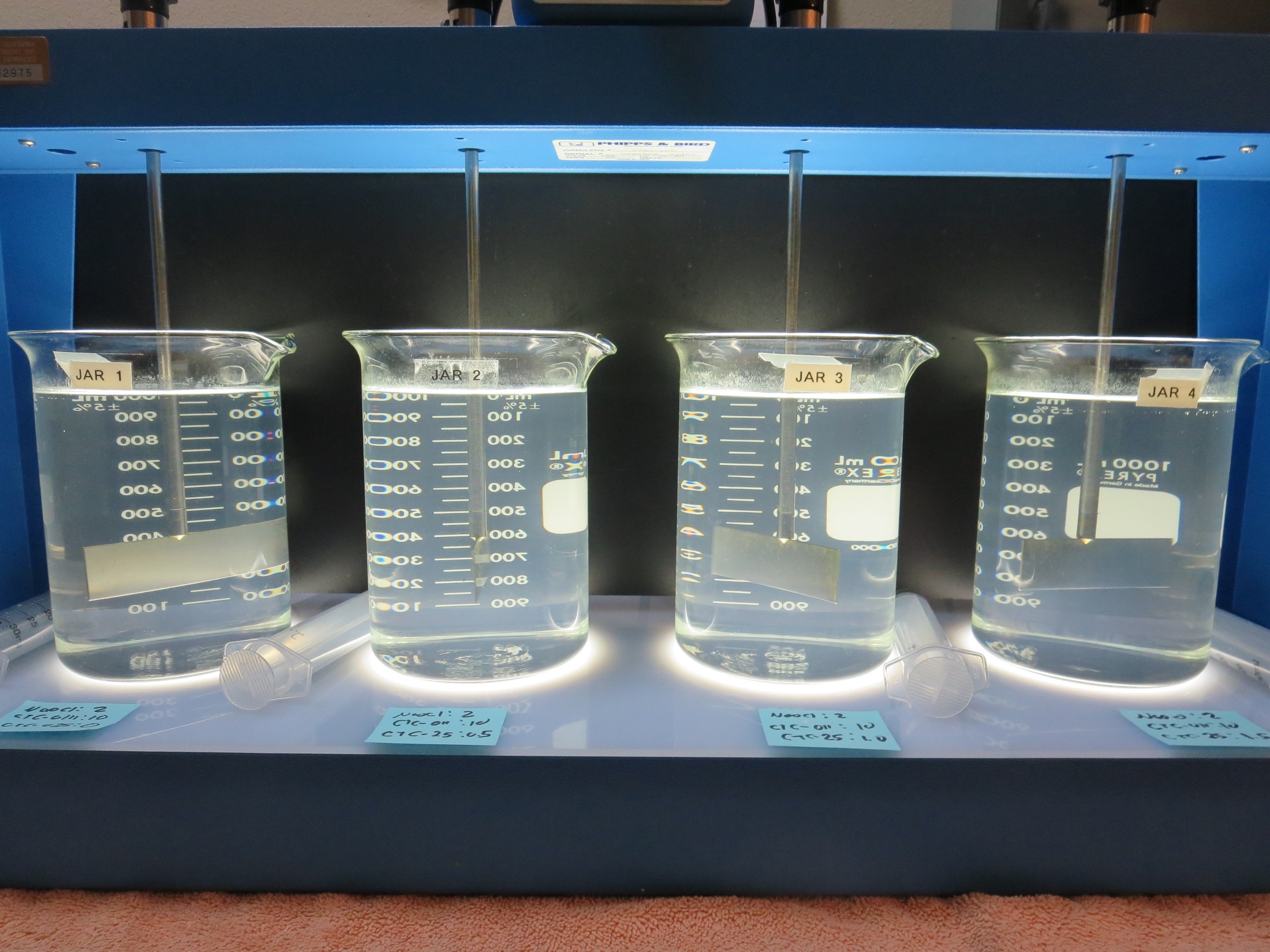 Cobb Area – Branding IronCA1710012, Lake County, Jar Test, Fe Removal
by Guy Schott, P.E. 
May 4, 2021
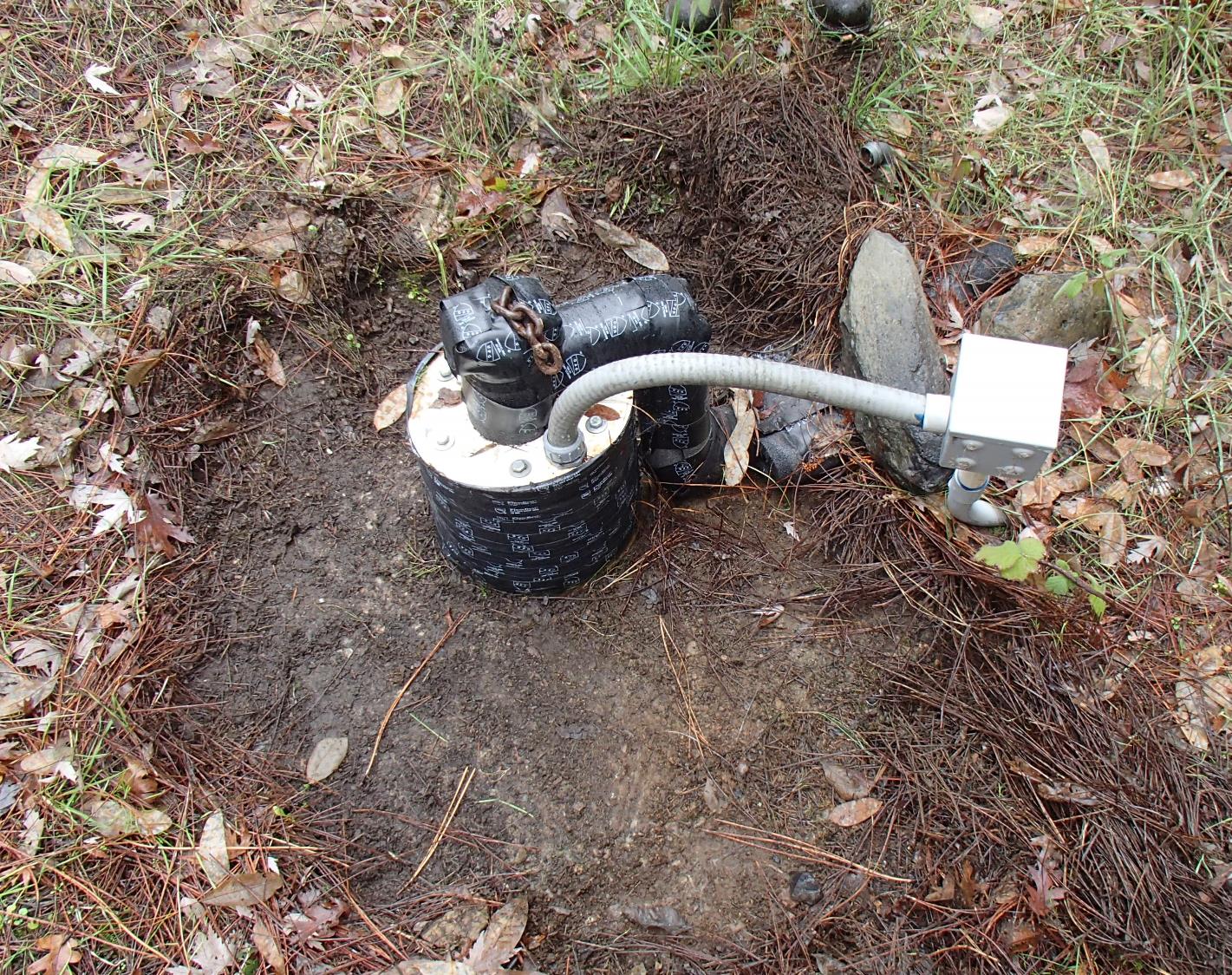 Cobb Area – Branding IronWell 01 Source:Fe: 1.029 mg/L
UVT/UVA, pathlength 10 mm
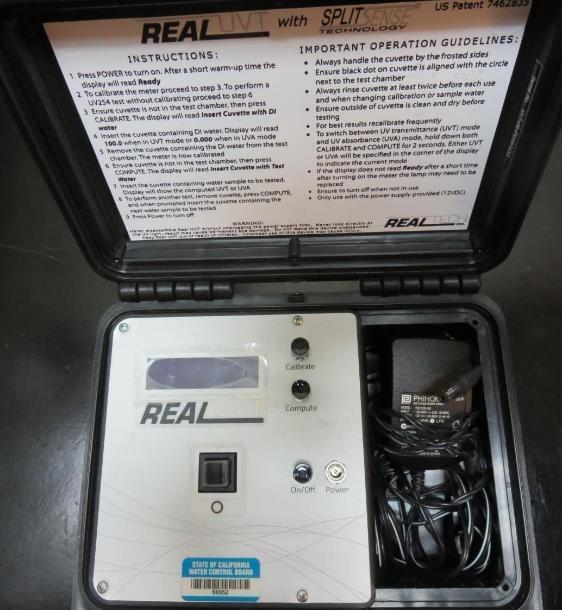 UV transmittance (UVT) is a measurement of the amount of ultraviolet light (commonly at 254 nm due to its germicidal effect) that passes through a water sample compared to the amount of light that passes through a pure water sample. The measurement is expressed as a percentage, % UVT.
%UVT = 10(-UVA) x 100%
UV absorbance (UVA) is calculated as a relative measure of the amount of light absorbed by a water sample compared with the amount of light absorbed by a pure water sample.  
UVA = -log(%UVT/100)
Applied Coagulants for Jar Testing (1)
BWS, Inc.
AdvFloc-CTC-00011
Polyaluminum Hydroxy Chlorosulfate
12.55% Al2O3
6.64% Al
64.9% Basicity
SG = 1.299
NSF limit: 250 mg/L as Product
20 mg/L (0.583 mL/min for 10 gpm plant flow)
Gregory F. Nieckarz, Ph.D. 
Principal Consultant
SWS Consulting, LLC.
+1.541.953.5112
gregn.swsc@gmail.com
7066 (Garratt Callahan)
10 – 30% Poly Aluminum Hydroxychloride Sulfate
50% Basicity
SG = 1.2
NSF limit: 450 mg/L as Product
Applied Coagulants for Jar Testing (2)
Polydyne Incorporated
Clarifloc C-308P
SG = 1.0 – 1.2
Viscosity: 80-180 centipoise
pDADMAC (20% active, 80% H2O)
NSF limit: 50 mg/L (product)
Product dose 5 mg/L = 1 mg/L pDADMAC active
Polydyne Incorporated
Clarifloc C-378
SG = 1.0 – 1.2
Viscosity: 800-1000 centipoise
pDADMAC (20% active, 80% H2O)
NSF limit: 50 mg/L (product)
Product dose 5 mg/L = 1 mg/L pDADMAC active
Applied Coagulants for Jar Testing (3)
Pro Pac 9800 (NTU Technologies)
50% Aluminum Chlorohydrate 
50% Water
23.62% Al2O3
12.5% Al
83% Basicity
SG = 1.25-1.34
NSF limit: 250 mg/L as Product
Branding Iron: Jar Test 1-4 Results, Well 01Flash Mix 200 RPM (20 sec); Floc Mix 20 RPM (2 minutes)
Branding Iron: Jar Test 5-8 Results, Well 01Flash Mix 200 RPM (20 sec); Floc Mix 20 RPM (2 minutes)
Branding Iron: Jar Test 9-12 Results, Well 01Flash Mix 200 RPM (20 sec); Floc Mix 20 RPM (2 minutes)
Branding Iron: Jar Test 13-20 Results, Well 01Flash Mix 200 RPM (20 sec); Floc Mix 20 RPM (2 minutes)
Branding Iron: Jar Test 21-24 Results, Well 01Flash Mix 200 RPM (20 sec); Floc Mix 20 RPM (2 minutes)
Branding Iron: Jar Test 25-31 Results, Well 01Flash Mix 200 RPM (20 sec); Floc Mix 20 RPM (2 minutes)
Jar Testing for 1-Liter Jars: Procedures for Iron Removal
Fill jars with source water prior to coagulant injection and set paddle speed at 30 rpm
Add chemicals (i.e., NaOCl, primary coagulant, coagulant aid) to each jar
Flash mix for 20 seconds (200 rpm)
Slow mix for 2 minutes (20 rpm). 
Syringe 25 mL from each jar taken 1-inch below surface (25 mL/12 sec rate). 
Filtered through 1.2 um isopore membrane into cuvette drip rate, 15 mL/(50-90 sec).
Measure filtrate turbidity, %UVT/UVA and Fe.
Dip cuvette into jar and measure chlorine residual.
Record all data.
Jar TestFilterability Test Equipment
Turbidity Instrument

Syringe w/Luer-Lock Tip, 30 cc 
(part#: 2225800, by Hach)

Swinnex Filter Holder, 25 mm                                   (part#: SX0002500)

Isopore Membrane Filter, 1.2 um absolute 
pore size, 
Φ= 25 mm , thickness: 24 um, 
hydrophilic polycarbonate membrane
(part #: RTTP02500)

Go to Sigma-Aldrich for laboratory supplies  http://www.sigmaaldrich.com/united-states.html
Isopore Membrane Information
Isopore Membrane Background Information
The Isopore membrane is a polycarbonate, track-etched screen filter recommended for all analyses in which the sample is viewed on the surface of the membrane. The Isopore membrane is composed of polycarbonate film, which has a smooth, glass-like surface for clearer sample observation. The unique manufacturing process of the membrane ensures a precise pore diameter and a consistent pore size for accurate separation of samples by size. Matched-weight filters are not usually required because of low, constant tar and ash weights.Features & Benefits:Membrane structure retains particles on the surface, simplifying counting and analysis
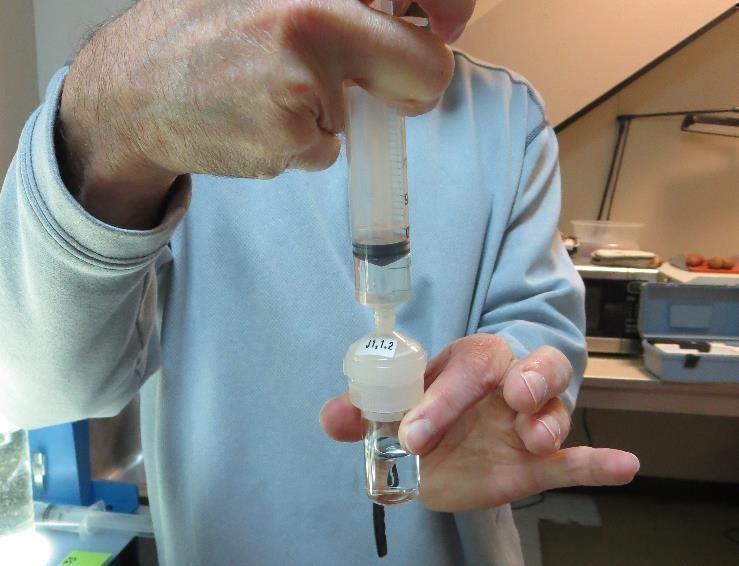 Jar Test - Filterability Test
Syringe ~ 25 mL from jar (after 5-minutes of settling)
Filter-to-waste 3-5 mL
Filter directly into clean cuvette
Measure turbidity 
Note: Take several readings before recording final NTU results.  Micro bubbles can adhere to glass causing false NTU readings.  To remove bubbles, tilt cuvette up to 90 degrees.
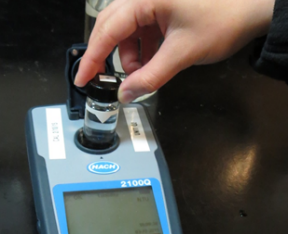 Contact
Guy Schott, P.E.
State Water Resources Control Board
Division of Drinking Water
Santa Rosa, CA
Go to Stock Solution/Dose calculations/Jar Test Results for tools to download
www.waterboards.ca.gov/drinking_water/programs/districts/mendocino_district.html
Email: Guy Schott - Guy.Schott@waterboards.ca.gov
Office Number: 707-576-2732
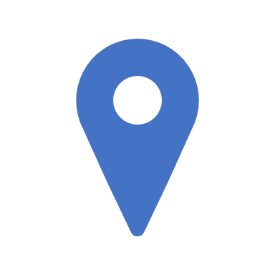